Умное зеркало.                          Зеркало - будущего.
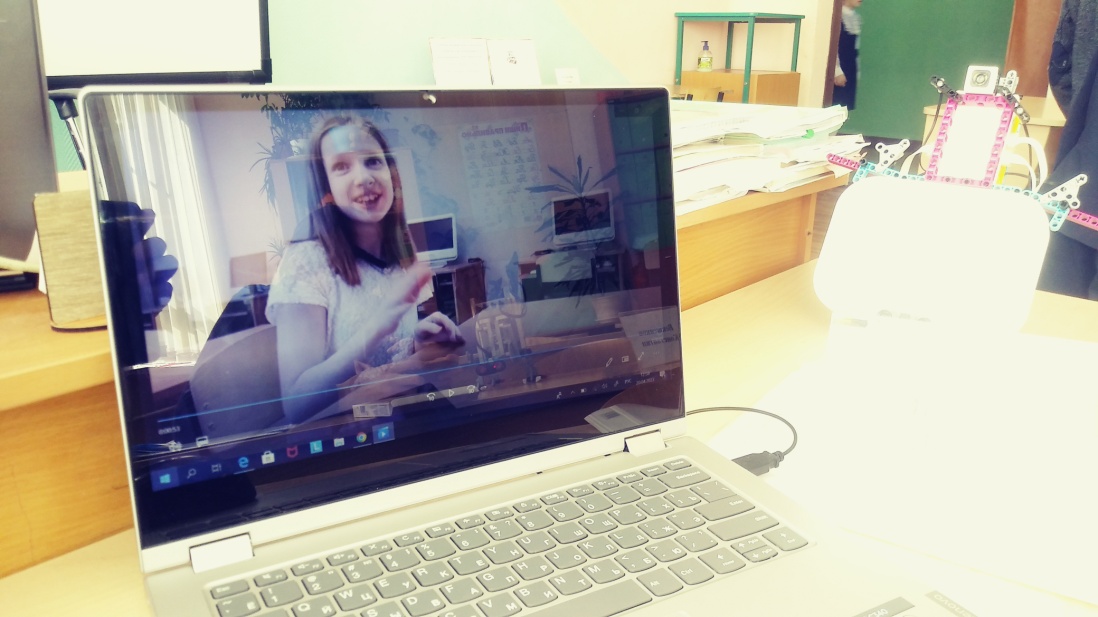 Подготовила ученица 7Б класса 
МАОУ Алабинской СОШ с УИОП
им.Героя РФ С. А. Ашихмина
Московская область,
Иванова Дарья Сергеевна, 13 лет
Куратор: 
Иванова Марина Валерьевна
Актуальность:
Идея, которая вдохновила меня на создание данного робота появилась, во время большой утренней загруженности зеркал в нашем доме. Хотя три девочки обладают тремя большими зеркалами. Но наиболее загруженное оказывается зеркало в прихожей. Еще и миопия не способствует выбору различных мест для нанесения макияжа.
 Если  человек не может быстро подойти к зеркалу ( маломобильная группа)?
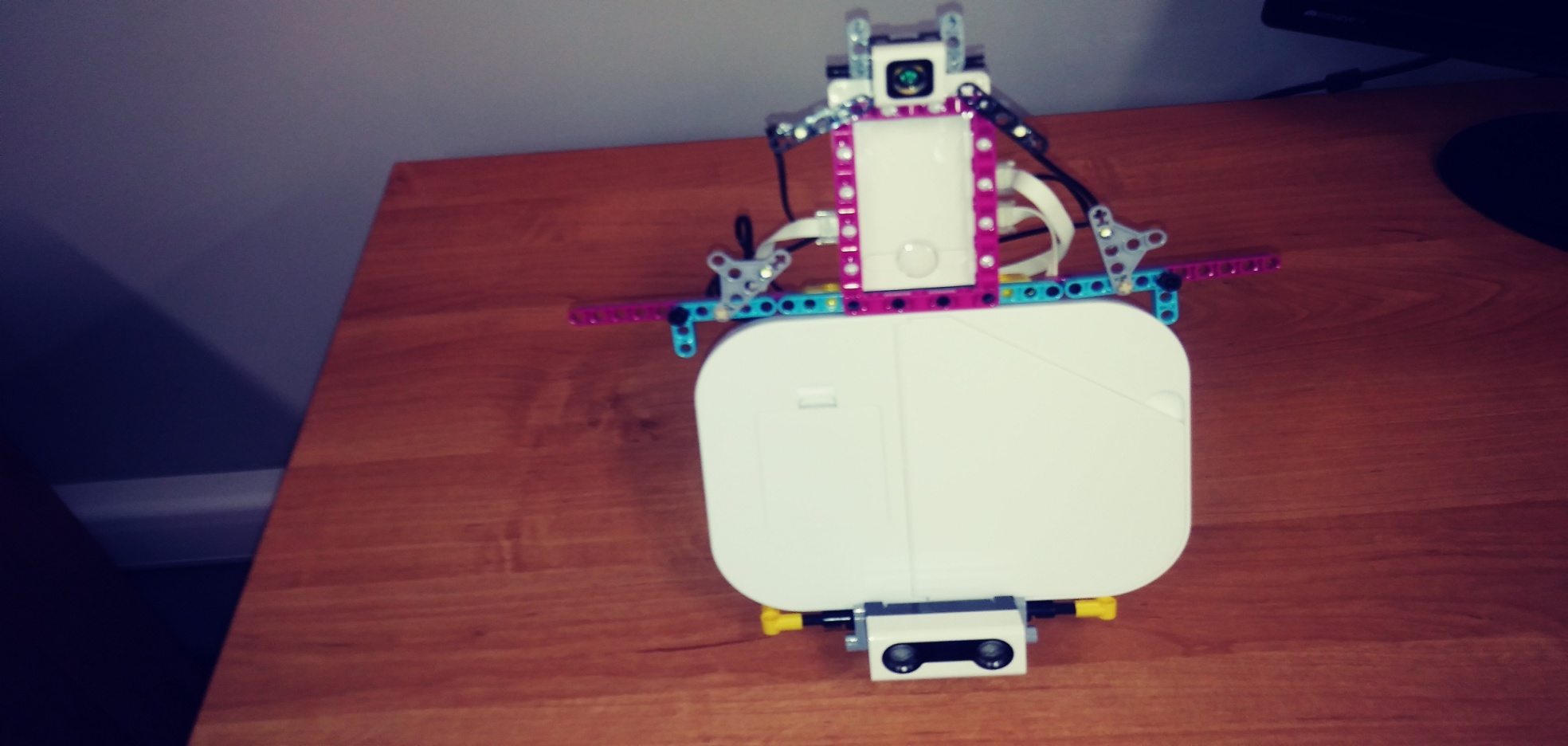 Цель проекта:
Рассмотреть механизмы функциональности, практичности и доступности современных зеркал. Предложить рекомендации, направленные на облегчение этого процесса.

Предложить прототип устройства, направленные на облегчение этого процесса.
Методы решения:
Зеркало с помощью встроенных камер может оценить внешний вид человека, рекомендовать внести изменения в макияж. Вывести температурный режим на улице, рекомендовать вариант одежды. 

Зеркало может приблизиться к человеку, на достаточное расстояние, для принятия решения выбора макияжа и одежды человеком.
Инструменты:
Разработаны умные зеркала: для дома, для логопедов, для магазинов одежды
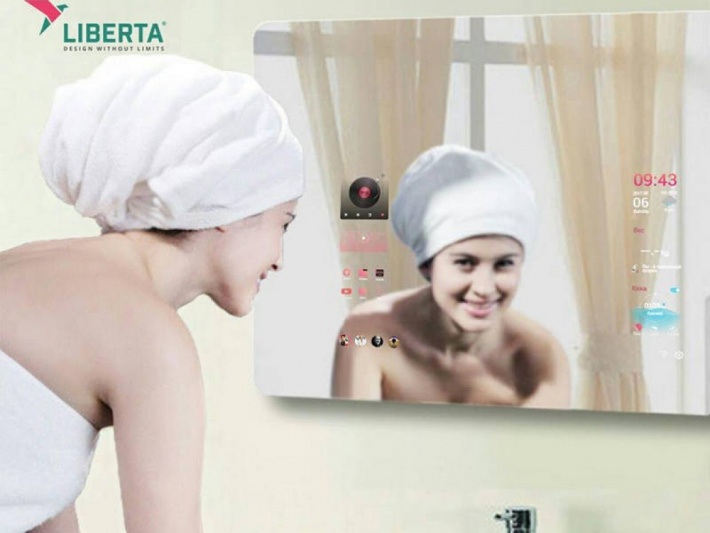 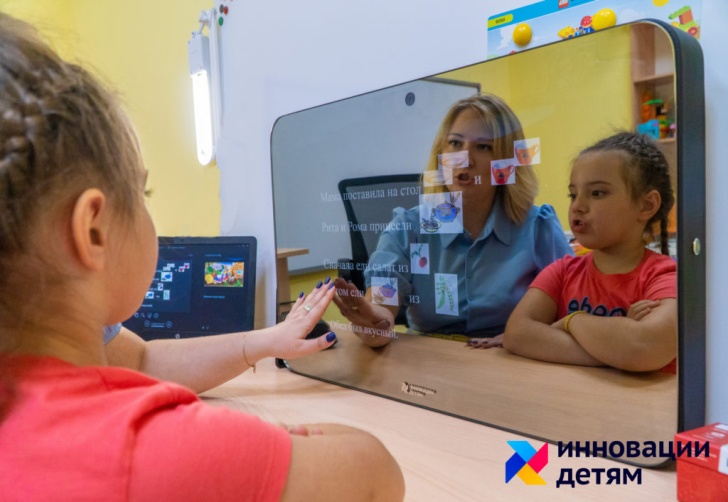 CLO Virtual Fashion, MemoMi, Magic Mirror, Nobal Technologies и еще несколько компаний уже делят рынок производства «умных зеркал».
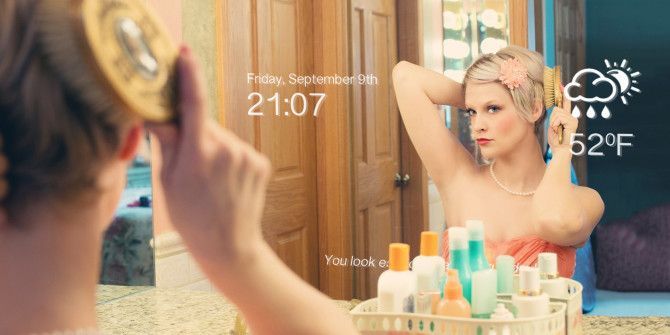 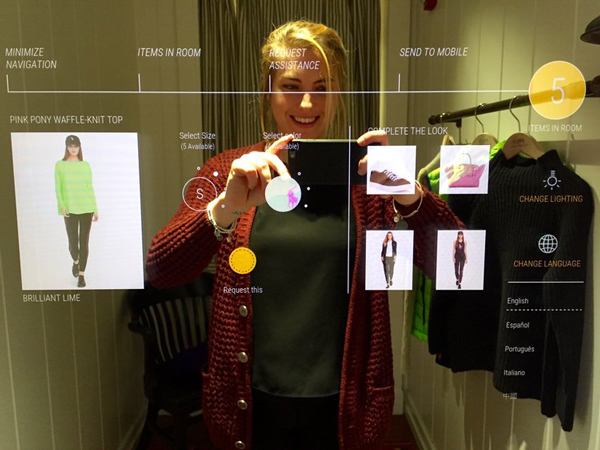 Зеркало             Будущего
Но с данной проблемой могут сталкиваться еще и малоподвижные группы людей, которые передвигаются на коляске. Приближаясь к зеркалу на коляске в прихожей, девушка с миопией, не сможет аккуратной сделать макияж. Поэтому модель зеркала, приближающаяся к человеку очень актуально. Поэтому я изменила задачу.
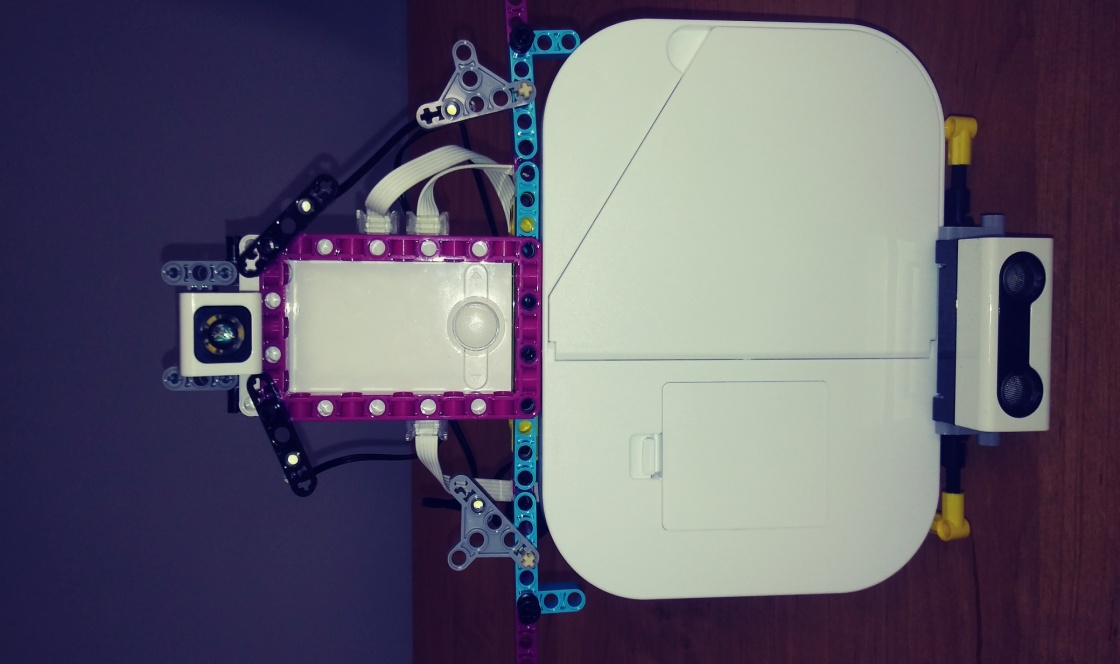 Для модели необходимо:
Датчики: цвета, ультразвука. 

Достаточное освещение, рассеянное в пространстве, чтобы не слепило глаза.

Зеркало может выдвигаться от стены (шкафа) или быть мобильным на столе.
Примерная Программа.
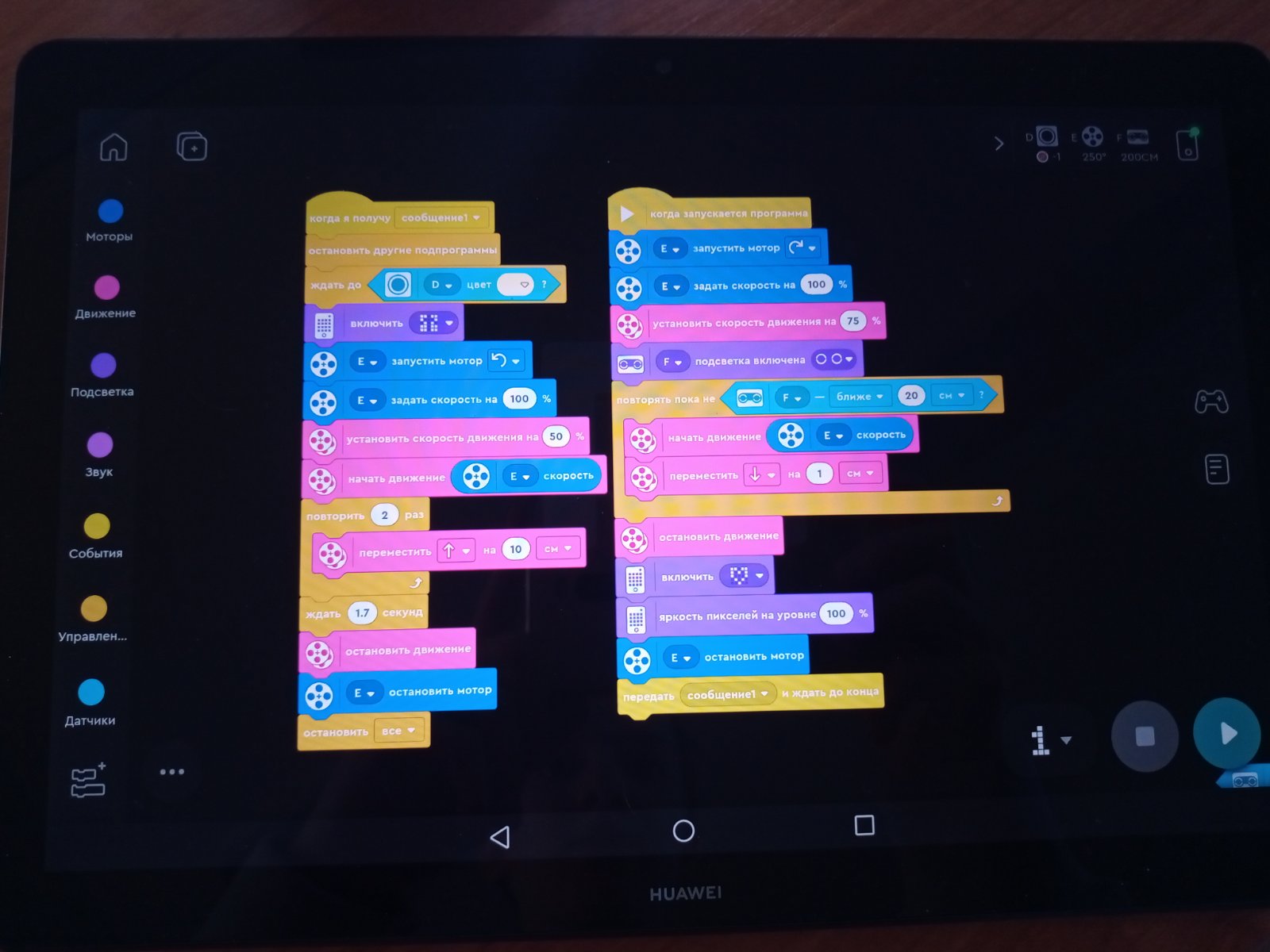 Область применения:
Использование модели «Зеркало будущего» в бытовых условиях представительницами прекрасного пола.
Цена (данного прототипа в настоящий момент времени) около 10 т.р. (на базе платы ардуино) около 2 т.р. с дополнительными крепежами.
Можно применить разные способы приближения зеркал в помещениях, возможность встроить в систему «Умный дом».